2025 Community Mental Health SurveyTrust Webinar 2
19th June 2025
Agenda
Overview of 2025 Survey [5 mins]
Sampling and contact approach [10 mins]
Potential sampling errors [5 mins]
Service-user facing materials [10 mins]
Questionnaire development: survey questions [10 mins]
Data Protection and Section 251 requirements [5 mins]
Demographic Batch Service (DBS) checks [5 mins]
Instruction Manuals [10 mins]
Entering Fieldwork [5 mins]
Key dates [5 mins]
Questions [5 mins]
Overview of 2025 survey
Overview of the 2025 Community Mental Health Survey
Run annually
Participation
Survey has run almost
 every year since 2004.
50 Community Mental Health Trusts (CMHT) participate.
Mixed mode
Sample
Survey can be completed online, paper (postal), telephone.
Service users who attended CMHT during April and May 2025.
Accessibility
Eligibility
Must be at least 16 years old to participate and had two contacts, one during sampling period and another during, before or after.
Survey available in Large Print, Braille, Easy Read, 10 different languages. BSL and can call interpreter for help in 22 languages.
Sampling and contact approach
Sampling
Eligibility criteria:
Service users aged 16 and above accessing either Children and Young People Mental Health Services, Adult Mental Health Services or Older People’s Mental Health Services; AND
With at least one contact (face-to-face, via video call or telephone) between 1st April and 31st May 2025 (the sample period), AND
With at least one other contact (face-to-face, video call, telephone) either before, during or after the sampling period. 
Submission of a boosted sample:
The sample size is a minimum of 1,250 service users; BUT
Trusts are strongly encouraged to submit a boosted sample.
Submission of additional sample records increases the possibility of reporting at a granular level. 
Benefits: Receive feedback from a larger number of service users, potential for reporting by assessment service group and by service or team type.

For the 2025 iteration of the community mental health survey, sampling variables will remain the same as they were for 2024.
Contact approach
Potential sampling errors
Check sample prior to submission
Examples of checks you should do before submitting your sample:
Check the attendance criteria has been correctly applied – ensure the sample includes service users who have had at least one ‘face-to-face’ contact that is in person, via video conferencing or by telephone during the sampling period (this could include an initial assessment) AND had at least one other contact (face-to-face, video conference, telephone, or email) either before, during or after the sampling period. 
Check last contact date –the last date the service user had contact with NHS mental health services, during or after the sampling period (April to May 2025). As the sample is drawn in July 2025, we would expect there to be a large proportion of service users with a last contact date between April and June 2025.
Check you included 16- and 17-year-olds in your sample.
Ensure service users on the national data opt-out programme are not excluded.
Ensure service users who have dissented to taking part are excluded.
Ensure you have not excluded an eligible service user group.
Are there any errors in the query used to extract the eligible population?
Are there any missing / incomplete data in your initial database?
Check sample prior to submission: continued
Examples of checks you should do before submitting your sample:
Ensure there is no incomplete address data –  all records should have enough postal information to ensure the letter would be successfully delivered, and ensure valid correct postcodes are included when available.
Check all codes provided in your sample are valid. 
Make sure local and DBS checks are undertaken by the trust:
Local checks must be conducted by the trust before mailing one and should be conducted for mailing two and three. If your contractor is able to run DBS checks for you, local checks are optional before mailing two and three. 
DBS checks are required before the first mailing, and recommended before mailings two and three. 
Check Sub – ICB code is correct and matches ODS document (as updated in July 2022).
Check the mobile phone number is correct – no landline numbers are included; check there are 11 digits in each number.
Be aware of system migrations, as they can lead to downtime which can delay drawing your sample or introduce significant shifts in the demographic proportions compared to the previous survey year. 
Make sure you have randomly sampled.
Check there are no filters on columns before drawing the sample.
.
Sample declaration form
Completing the Sample Declaration Form can help avoid errors. Avoiding errors will ensure your questionnaires can be mailed out earlier and your data will be usable in this year’s survey. This includes:
Sample Figures.
Checklist (with list of Sub-ICB codes)
Declaration Agreement: to be signed by person drawing sample and Caldicott Guardian





Submission
Sample declaration form to be submitted to your contractor (or the SCC if an in-house trust). 
 Once the sample declaration form has been approved, please submit your sample safely via secure file transfer site.
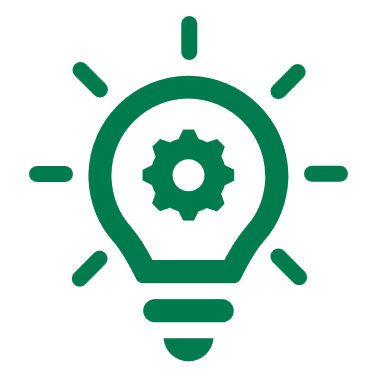 Tips
Take care to fill in dates
Schedule time for sign-off in advance with Caldicott Guardian
Service-user facing materials
Service-user facing materials
Minor changes were implemented for these documents in 2025.
Covering letters
Multilanguage sheets
Minor text amends made to the first and last covering letters.
No changes made. The sheet offers 19 non-English langauges. Nine of these have a QR code which links straight to the survey in that language. Service users whose first language is not English would read the sheet in their preferred language where available.
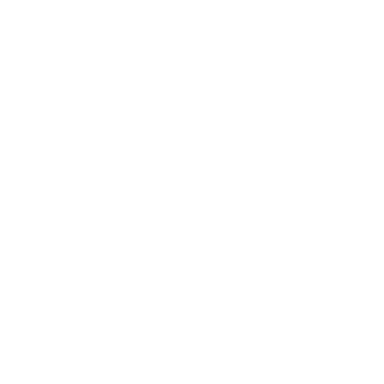 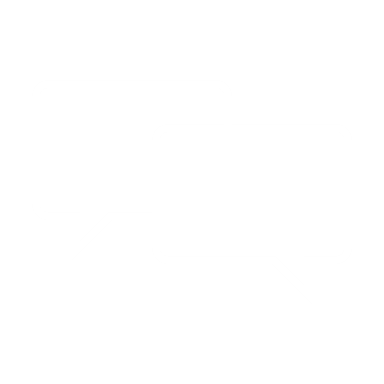 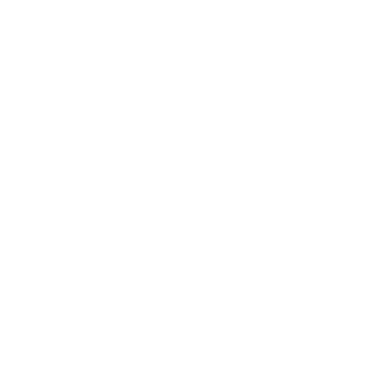 SMS guidance
Posters: Dissent & 
16/17 year olds’ leaflet
No changes made.
Text and formatting changes made to the dissent poster and the 16/17-year olds’ leaflet.
Cover letter changes
Additional covering letter text
To make the survey more appealing and to drive up the response rate, additional text was added to the first covering letter: 
“The best way for us to improve our care is by hearing from people who have recently used our services. Last year, almost 15,000 adults used the survey to tell the NHS about their care and help improve services in the future. Your voice matters more than ever - share your experience in the NHS survey and help shape better care for everyone.”

Changes to the last covering letter:
Text has been changed to ‘we recently sent’, instead of stating the month, as month can differ depending on when the trust entered fieldwork.
Letters and SMS reminders
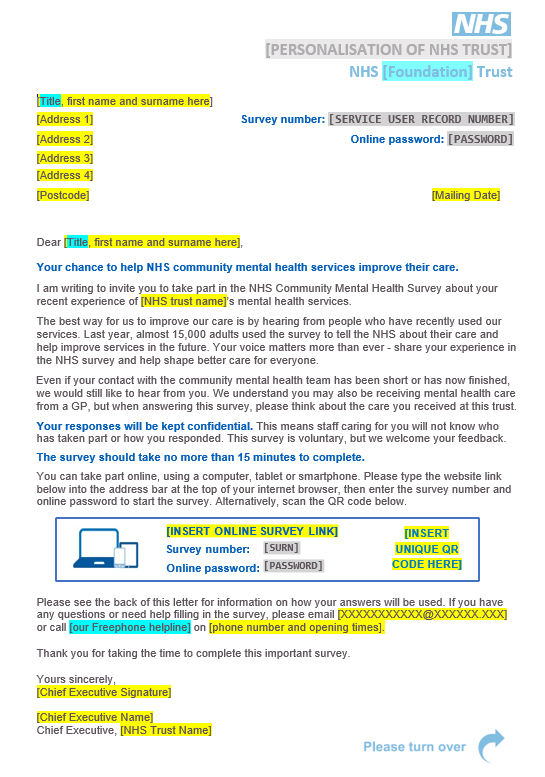 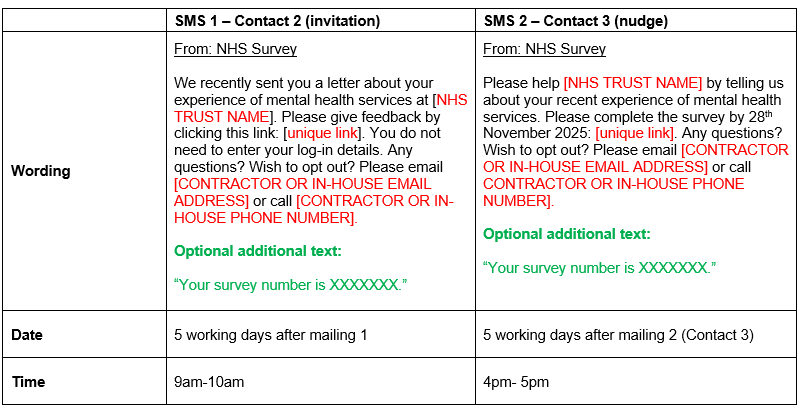 Dissent poster change
Additional text
Section 251 approval wording has been included at the bottom of the poster, on request from Confidentiality Advisory Group, to inform service users that the survey has approval to process contact details.
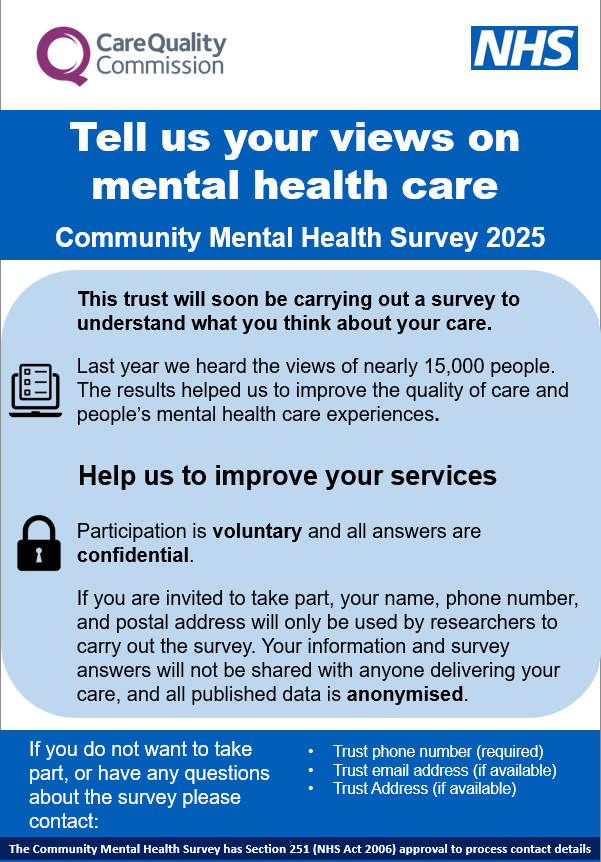 Also available in:
Arabic
Bengali
Gujarati
India Punjabi
Italian
Kurdish Sorani
Polish
Portuguese
Romanian
Spanish
Ukrainian
Urdu
16/17-year-olds leaflet changes
Text and formatting amends, based on Trust Webinar 1 feedback:
Text reviewed to prompt service users to “look out for your survey invitation in the post”, flagging that invitations will be sent in August and September 2025.
Headline changed to make it more appealing and engaging to service users.
Bolded text included which informs service users they will be asked to fill in a survey about their mental health care, which they can complete online or on paper. 
Icons included to make the leaflet more visually-appealing for readers and to replace the headings in the FAQ section.
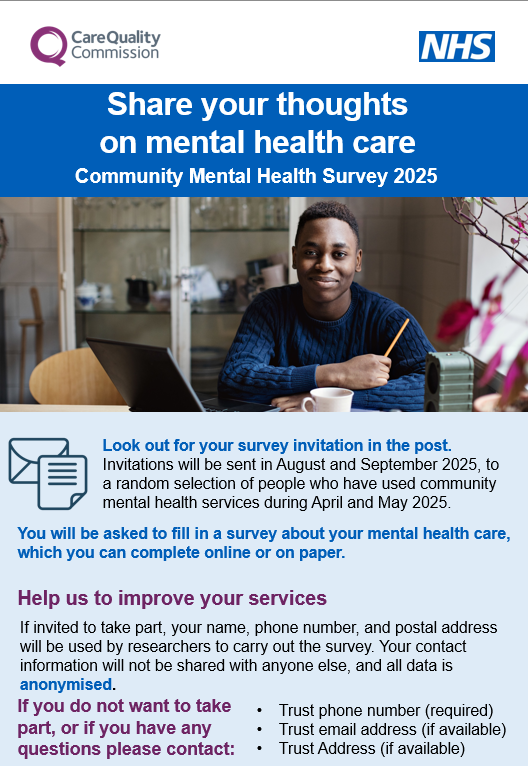 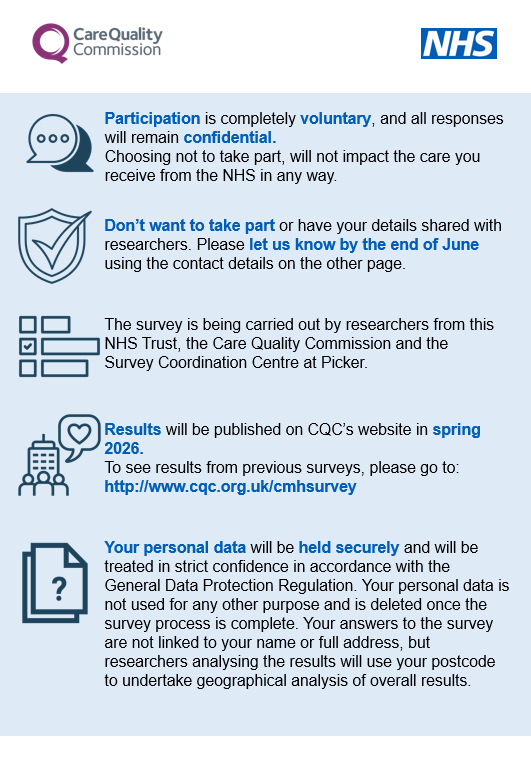 Other survey materials: publicity
Website Banner
Infographic
Press Release Template
Social Media Cards
Outlines the purpose and value of survey for trusts.

Applies “You said, We Did” principles to demonstrate how patient feedback has been implemented.

Can be tailored to demonstrate how research findings have been used to identify areas of improvements and action change.
Highlights the message of helping to improve community mental health services by completing the survey. 

Includes: 3x simple banners.

Banners can be added to websites, email signatures and any other platforms as appropriate.
Provides 2024 survey results, for trusts to share with service users on social media platforms, trust website, newsletters, emails, and/or to be displayed as a poster on site.

The infographic maximises reach and increases engagement and participation in the survey.
Provides information about the purpose, value and dates of the survey. 

Includes: 1x call to action, 1x reminder pre-fieldwork and 3x reminders during fieldwork.

Can be shared by trusts and national organisations on social media platforms like Facebook or LinkedIn, or printed to use as leaflets.
Accessibility options
As per previous iterations of the Community Mental Health Survey, there are a variety of accessibility features available for the online survey and paper questionnaire to ensure all service users can complete the survey in line with their individual needs.
Large-print questionnaires
Easy Read
Braille
Via contractors on request
Via online survey
A  A
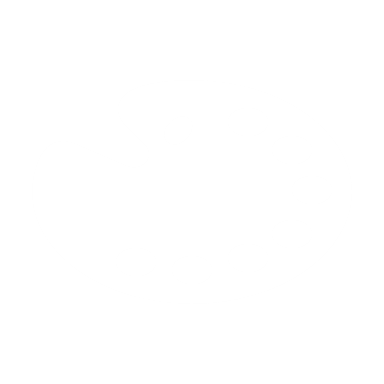 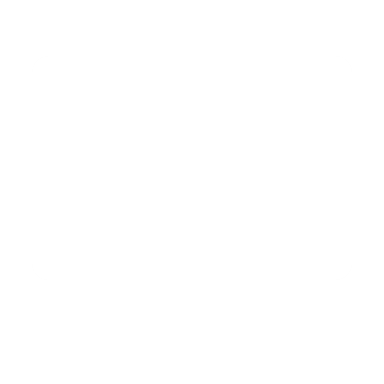 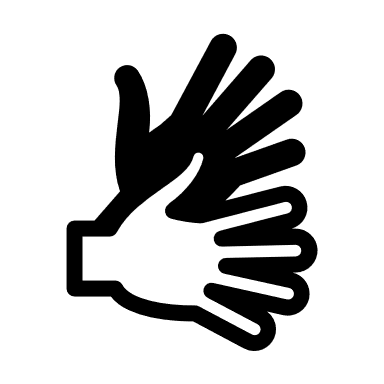 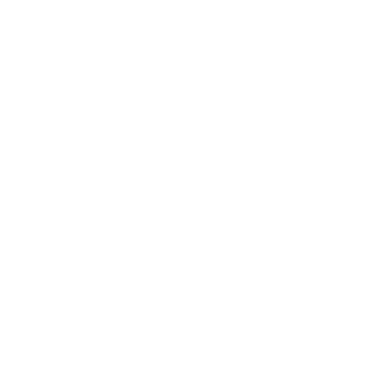 Change font size
Change background colour
Screen reader compatible
Multiple language options
British Sign Language
Language line: option to contact a telephone-assisted helpline to request help to complete the survey. Help is available in approximately 22 languages.
Questionnaire development: survey questions
Development process
In line with the 2023 and 2024 Community Mental Health Surveys, this year’s survey will continue to use a mixed-mode methodology: online survey and paper questionnaire.
July –  August 2025
March / April 2025
May / June 2025
Finalising the questionnaire and online survey.

Trusts should draw their samples.
Cognitive interviews: 60-minute virtual interviews with 24 x service users from various demographic backgrounds who had recently utilised community mental health services. 
Second Trust Webinar: to discuss sampling process and questionnaire amendments for 2025.
Engagement Trust Webinar: to discuss the use of 2024 materials, and to understand what common platforms are used with service users, how could promotional materials be further amended to ensure usability across platforms.
Stakeholder consultations: to understand their service user populations and what mechanisms they use to engage with service users.
In-depth interviews with service users: to understand what encourages them to complete a questionnaire, their preferred method of contact, survey mode and channels to promote a survey. It was explored what quality care looked like to them, and what is most important in the care they receive. 
Advisory group: to understand stakeholder priorities regarding community mental health, and current policy.
Full details will be available in the Survey Development Report
New questions for CMH25
New questions for CMH25
Amended questions for CMH25
Amended questions for CMH25
Amended questions for CMH25
Amended questions for CMH25
Questions removed from CMH25
Questions removed from CMH25
Data Protection and Section 251 Requirements
General Data Protection Regulation (GDPR) & National Data Opt-Out Programme
National Data Opt-Out Programme
General data protection regulation (GDPR)
NPSP has received exemption from the National Data Opt-out Programme.
How service users’ personal data is being protected under the GDPR is stated on the reverse side of the covering letter for mailings 1-3:
We will continue to have separate opt-out mechanisms via the dissent posters that need to be displayed across all trusts.
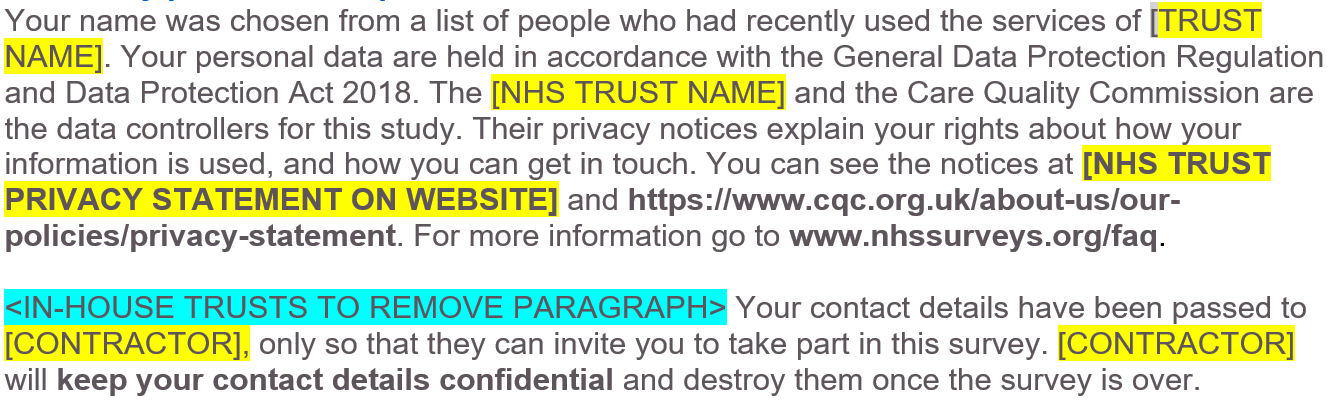 Please note that service users do not have to actively consent to the sharing of their data, for the 2025 Community Mental Health Survey.
Section 251 requirements
We ask you to publicise the survey both internally and externally to ensure service users are aware of the survey and have the opportunity to opt-out should they wish. Example materials are available in the 'Publicising the survey’ document. 
You can also use the publicity materials we will provide you with.
Ensure a log of service users who have dissented from taking part in the survey is accurately kept.
Ensure the total number of eligible service users who have dissented from the sharing of their details for any purpose other than their clinical care or who have dissented from taking part in the survey specifically are recorded in your sample declaration form and are excluded from your sample.
Section 251 allows service user data to be shared outside of NHS trusts without gaining prior and explicit consent from these service users. In order for their contact data to be shared without consent to a third party, you have to display the dissent poster and provide 16/17-year-old service users with a leaflet.
Section 251 requirements: dissent poster and 16/17-year-olds leaflet
Dissent posters give service users the opportunity to opt-out (available on the NHS Surveys website).
Posters should have been displayed during the sampling months (April - May 2025) to comply with Section 251 requirements. 
If your trust has not displayed the dissent poster during April and May, you should inform your Caldicott Guardian and gain their approval for continuing to create a sample.
Posters are available in English, and have been translated into the 11 most commonly spoken languages in England as well as languages requested by trusts. 
16/17-year-olds leaflet was also produced and should have been shared with service users throughout the sampling period on the trust’s website, display on or around the trust, hand it out to service users.
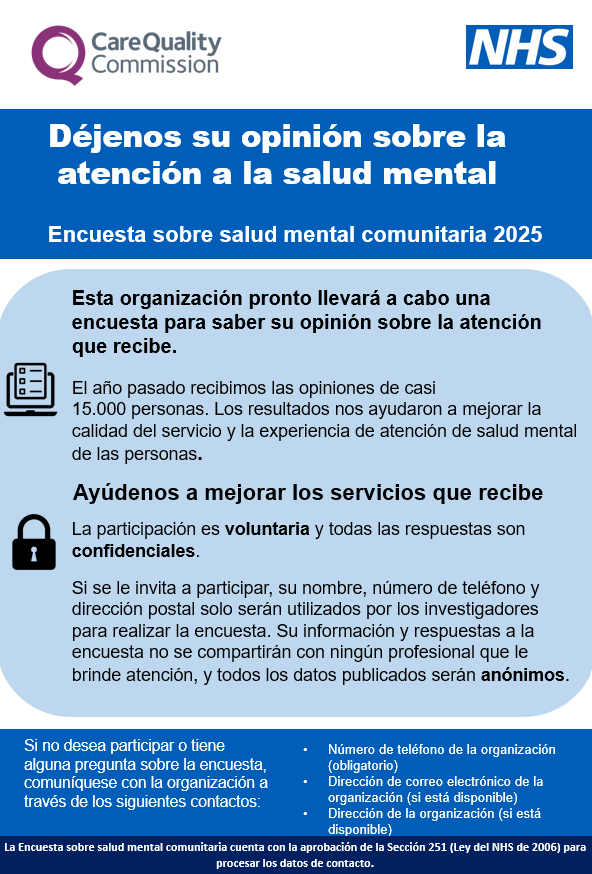 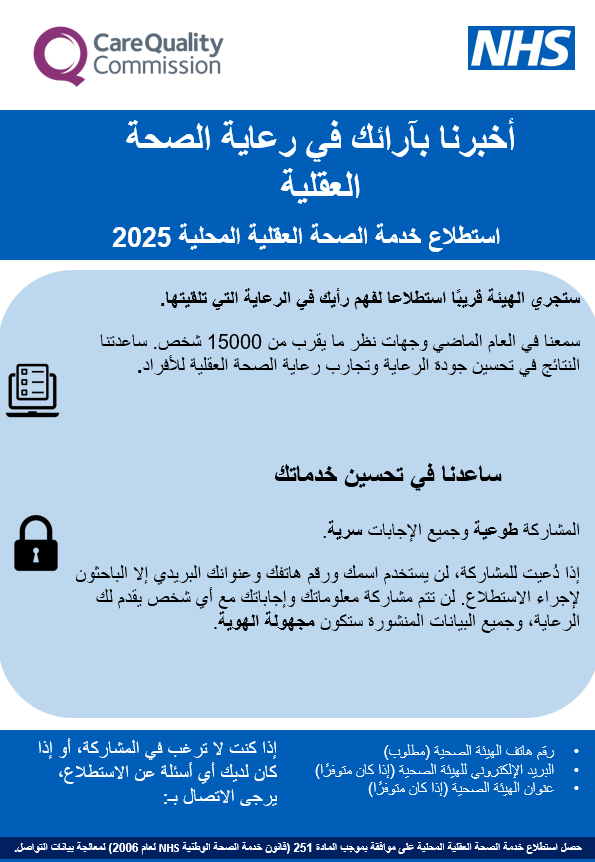 Demographic Batch Service (DBS) Checks
DBS checks
DBS requirements
Some contractors have the capability of running DBS checks during fieldwork on the trusts’ behalf.
This removes the requirement for trusts to run DBS checks ahead of mailing two and mailing three BUT:
Trusts may choose to run local checks if they wish.
Trusts are still expected to run the initial DBS checks when drawing the initial sample.
NHS Number and Full date of birth will be required in the sample sent to your contractor to allow them to conduct DBS checks on your behalf during fieldwork.
Please discuss further with your contractor.
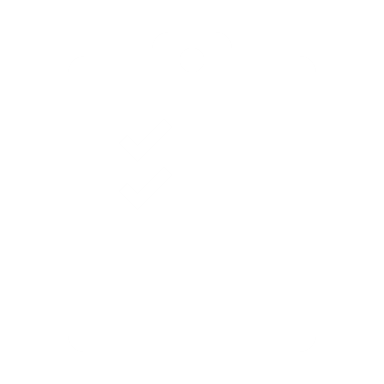 Instruction manuals
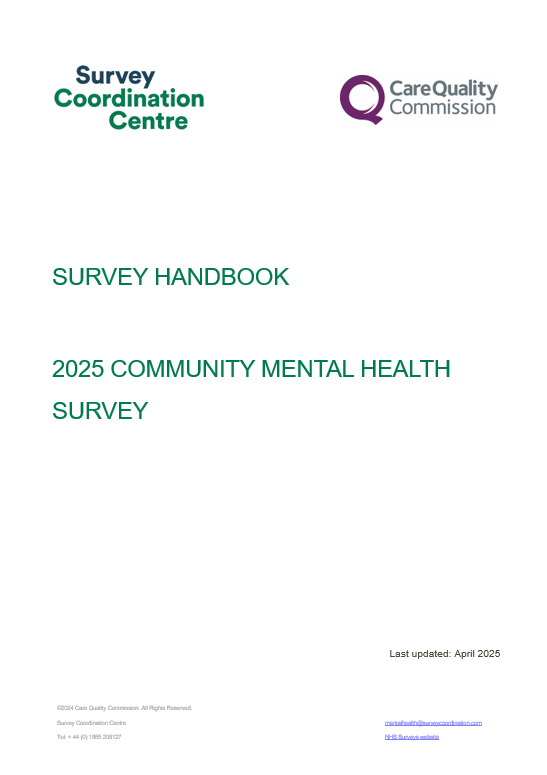 Survey handbook
For survey leads:
Document outlining step-by-step process for preparing and running the survey.
It is a key summary document that links to all other relevant information regarding the survey handbook.
Includes:
What’s new for the 2025 Community Mental Health Survey (including updated specifications for the online survey tool).
Tips on managing and implementing the survey.
Key dates: top level.
Highlights on key information e.g. Section 251.
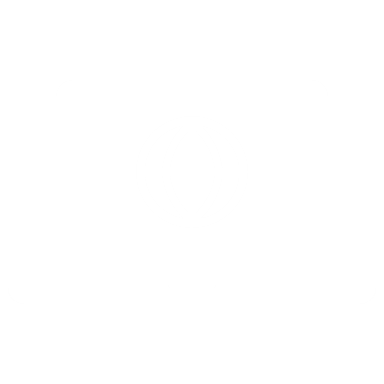 This document is now available on the NHS Community Mental Health website .
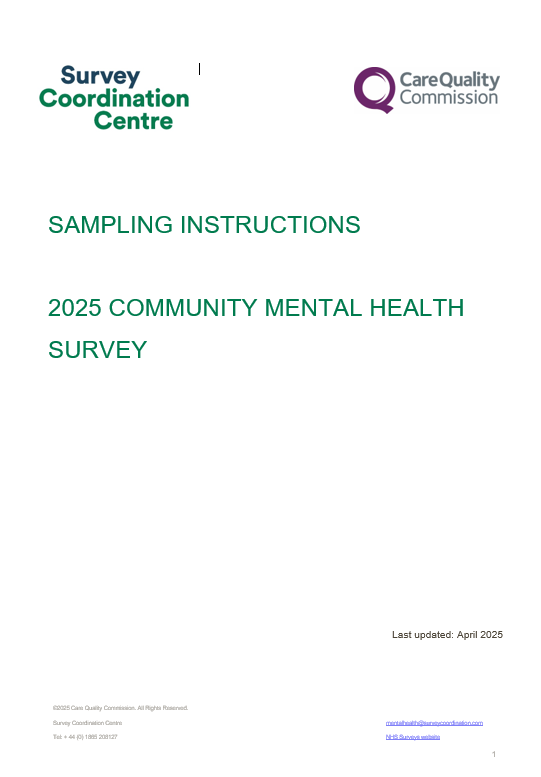 Sampling instructions
For sample drawers (data team):
Document outlining step-by-step process of how to draw your sample.
Key summary document that links to all other relevant information regarding survey sampling. 
Includes:
Overview of the sample drawing process.
Details on eligible and ineligible service users.
Information on DBS checks for deceased service users.
Checking and submitting your sample.
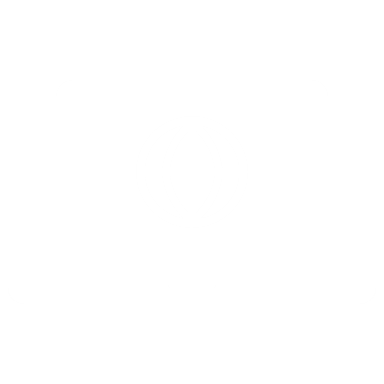 This document is now available on the NHS Community Mental Health website.
Other Documents
Instruction Manuals: Sample Declaration Forms
Instruction Manuals: Sample Construction spreadsheet
To be used to check your sample has been correctly drawn before submission to your contractor or the SCC.
Includes – instructions, checklist, declaration agreement.
Must be signed by the sample drawer AND your Caldicott Guardian prior to submission.
The sample declaration form is available for download from the NHS patient survey website.
To be used to construct the sample of eligible service users for the survey.
Includes all relevant fields for the sample details, mailing details and fieldwork variables.
The sample construction spreadsheet is available for download from the NHS patient survey website.
Generic NPSP Instruction Documents
Other instructional documents that are useful for implementing the 2025 Community Mental Health Survey can be found on the NHS Surveys website:
Implementing the survey – practicalities
Submitting samples
Entering and submitting final data
 Making sense of the data
 Reporting results
 Updated trust-level benchmark reports
 Universal glossary
Patient feedback and the NHS Constitution
Setting up a project team
Data protection and confidentiality
Ethical issues, ethical committees and research governance
Collecting data from non-English speaking populations
Publicising the survey
Entering fieldwork
Entering fieldwork early / on time
Entering fieldwork on time or earlier will help your trust to maximise responses rates, providing your trust with more data.
Ensure you have a survey team in place before you start drawing your sample.
Generate your sample promptly - begin preparing now.
Respond to queries as soon as possible to avoid unnecessary delays.
Ensure there is sufficient resourcing around the time of drawing your sample and answering queries – communicate with your team, handover tasks if people are going to be on leave and let your contractor and the SCC know any updates.
If there are any changes in the survey lead, inform your contractor and the Survey Coordination Centre (SCC).
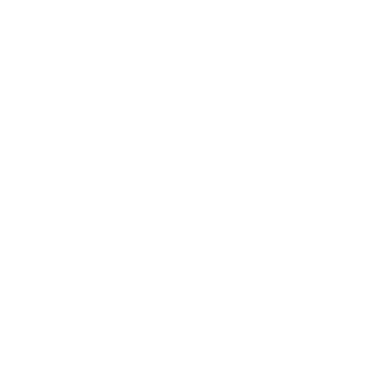 Key dates
Key dates - Overview
Questions
Thank you for your time
A copy of the slides will be on the NHS Surveys website 

Contact us: 
mentalhealth@surveycoordination.com 
01865 208127 
Project Team (SCC): 
Samantha Guymer (Research Manager), Chris Laws (Senior Research Associate), Anca Postolache (Research Associate).